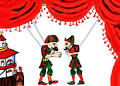 KARAGÖZ İLE HACİVAT
AZRA LİVA AKTAŞ-5*F
19 MAYIS ORTAOKULU
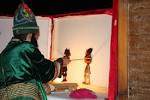 Karagöz ve Hacivat taklide ve karşılıklı konuşmaya dayanan, iki boyutlu tasvirlerle bir perdede oynatılan gölge oyunudur. Karagöz oynatıcısına kurgusal, hayalbaz denir. Yardımcıları çırak, yardak, dayrezen, sandıkkar'dır. Oyunda konuşmaların değişmesi baş hareketleriyle yapılır.
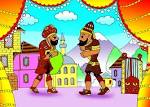 Gölge oyununun Türk kültüründe ne zaman ortaya çıktığı, Karagöz ve Hacivat olarak ne zaman biçimlendiği ise bir muamma olma özelliğini korumaktadır. Her ne kadar bu konuyla ilgili bir takım tezler ortaya atılmış ise de bunların hiç biri kesin değildir. Zaten bu tezlerin bir bölümü söylenti olmaktan öteye gidememiştir. En çok bilineni ise Karagöz ile Hacivat’ın Bursa Ulucami’de inşaat işçisi olarak çalıştıkları ve şakalaşmaları yüzünden inşaatın yavaş ilerlemesinden dolayı Padişah Sultan Orhan’ın ikisini idam ettirmeleri üzerine olan söylentidir.. Ancak bilinmesi gerekir ki Ulu Cami Sultan Orhan döneminde değil Yıldırım Bayezid zamanında yapılmıştır
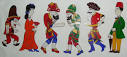 Muhavere denilen Karagöz ve Hacıvat’ın atışması bittikten sonra fasıl bölümü başlar, bu bölümde oyunun akışına göre Zenne , Çelebi , Tuzsuz Deli Bekir , Beberuhi , Tiryaki , Acem , Laz , Matiz , Zeybek gibi tipler perdeye gelirler, oyunlarını oynarlar ve sonunda bir çengi ya da köçek çıkarak seyircileri eğlendirirlerdi.
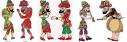